Администрация городского округа город Уфа
Республики Башкортостан
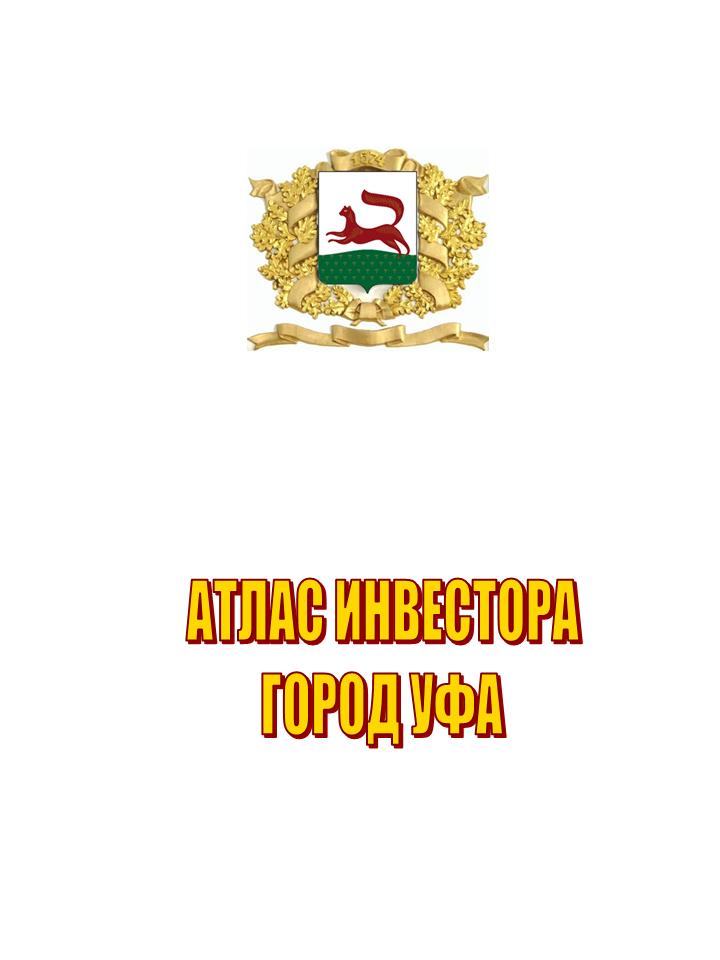 БЮДЖЕТ ДЛЯ ГРАЖДАН
к проекту бюджета городского округа город Уфа Республики Башкортостан на 2025 год                                               и на плановый период 2026 и 2027 годов
1
УВАЖАЕМЫЕ УФИМЦЫ!
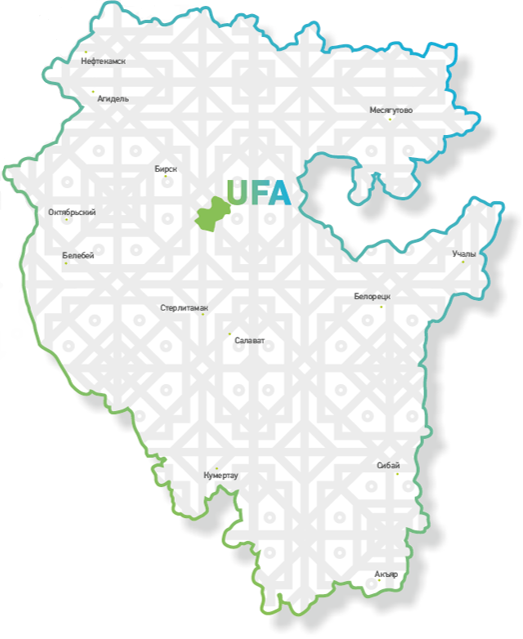 Представляем «Бюджет для граждан» к проекту бюджета городского округа город Уфа Республики Башкортостан на 2025 год и на плановый период 2026 и 2027 годов.
         «Бюджет для граждан» - информационный сборник, который познакомит население с основами формирования и расходования бюджета города. 
         В сборнике в доступной форме представлено описание, как формировались доходы и куда будут направлены средства бюджета городского округа. 
         «Бюджет для граждан» нацелен на широкий круг пользователей, интересы которых в той или иной мере затронуты бюджетом городского округа.
2
АДМИНИСТРАТИВНОЕ ДЕЛЕНИЕ
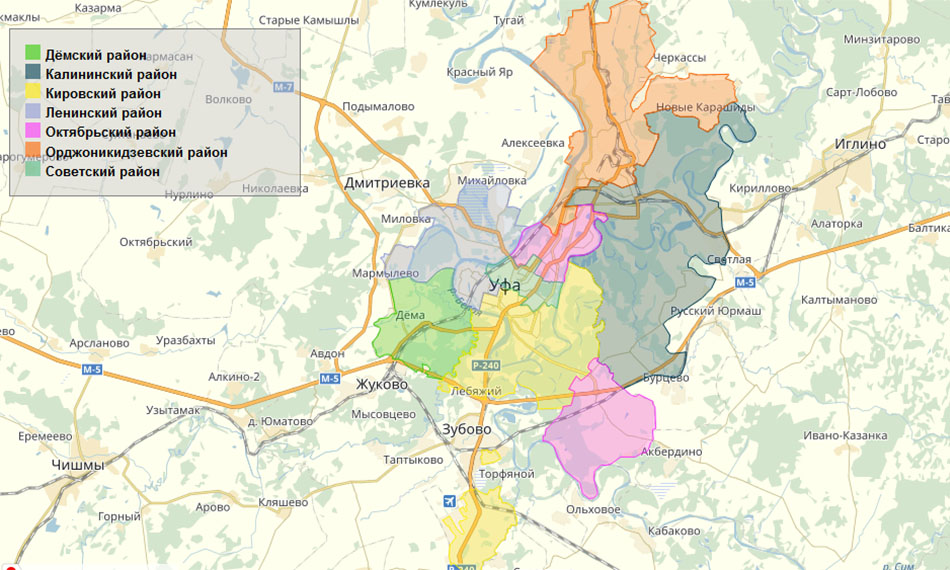 Городской округ город Уфа был образован в ходе реализации муниципальной реформы 1 января 2006 года. В рамках административно-территориального устройства, городской округ город Уфа включает 7 районов:
Дёмский;
Калининский;
Кировский;
Ленинский;
Октябрьский;
Орджоникидзевcкий;
Советский.
         
         Районам Уфы подчинены 24 населенных пункта:
13 деревень;
7 поселков;
4 села.
3
ЧТО ТАКОЕ БЮДЖЕТ ГОРОДСКОГО ОКРУГА
Бюджет городского округа - форма образования и расходования денежных средств, предназначенных для финансового обеспечения задач и функций местного самоуправления.
Доходы бюджета – поступающие в бюджет денежные средства
Расходы бюджета – выплачиваемые из бюджета денежные средства
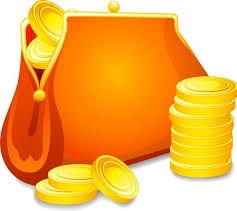 Дефицит бюджета -
превышение расходов
бюджета над его
доходами
Профицит бюджета -
превышение доходов
бюджета над его
расходами
Сбалансированность бюджета по доходам и расходам — основополагающее требование, предъявляемое к органам, составляющим и утверждающим бюджет.
Межбюджетные отношения - взаимоотношения между публично-правовыми образованиями по вопросам регулирования бюджетных правоотношений, организации и осуществления бюджетного процесса.
4
ОСНОВНЫЕ ПОКАЗАТЕЛИ ПРОГНОЗА
СОЦИАЛЬНО-ЭКОНОМИЧЕСКОГО РАЗВИТИЯ ГОРОДСКОГО ОКРУГА
5
6
ОСНОВНЫЕ ЦЕЛИ БЮДЖЕТНОЙ ПОЛИТИКИ
Бюджетная политика городского округа на 2025 год и на плановый период 2026 и 2027 годов ориентирована на содействие достижению национальных целей развития с акцентом на приоритетном финансовом обеспечении мер социальной поддержки населения, а также на социальную и экономическую стабильность, сбалансированность и устойчивость бюджета.
7
ОСНОВНЫЕ НАПРАВЛЕНИЯ НАЛОГОВОЙ ПОЛИТИКИ ГОРОДСКОГО ОКРУГА
Налоговая политика на 2025 год и на плановый период 2026 и 2027 годов ориентирована на сохранение достигнутого уровня налогового потенциала и создание условий для дальнейшего роста доходных источников, путем:
мобилизации резервов доходной базы бюджета городского округа;
проведения мероприятий по недопущению образования просроченной дебиторской задолженности по платежам в бюджет и активизация претензионной работы;
совершенствования нормативно-правовых актов о налогах, принятых органами местного самоуправления, с учетом изменений федерального и регионального законодательства;
реализации на постоянной основе мероприятий комплексного плана по повышению налоговых и неналоговых доходов бюджета;
проведения ежегодной оценки эффективности налоговых расходов, обусловленных предоставлением льгот по местным налогам
осуществления эффективного взаимодействия с налоговыми органами в целях улучшения информационного обмена, повышения уровня собираемости налоговых доходов в бюджет
8
ФОРМИРОВАНИЕ ДОХОДОВ БЮДЖЕТА 
ГОРОДСКОГО ОКРУГА
Доходы бюджета - поступающие в бюджет денежные средства, за исключением средств, являющихся в соответствии с Бюджетным кодексом источниками финансирования дефицита бюджета. Доходы бюджета формируются в соответствии с бюджетным законодательством Российской Федерации, законодательством о налогах и сборах и законодательством об иных обязательных платежах.
К собственным доходам бюджета относятся доходы, закрепленные за бюджетом на постоянной основе полностью или частично:
 налоговые доходы;
 неналоговые доходы;
 доходы, полученные бюджетом городского округа в виде безвозмездных поступлений из бюджетов других уровней бюджетной системы, за исключением субвенций.
В соответствии с положениями Бюджетного кодекса РФ, нормативно-правовыми актами РБ и проектом Закона Республики Башкортостан «О бюджете Республики Башкортостан на 2025 год и на плановый период 2026 и 2027 годов»  налоговыми доходами бюджета городского округа являются:
налог на доходы физических лиц - по нормативу 19 процентов;
отчисления от акцизов на автомобильный и прямогонный бензин, дизельное топливо, моторные масла для дизельных и (или) карбюраторных (инжекторных) двигателей, производимые на территории Российской Федерации, в размере 0,4968 процента в 2025 году, в 2026 году – 0,5896 процентов, в 2027 году – 0,5364 процентов; 
налог, взимаемый в связи с применением упрощенной системы налогообложения, - по нормативу 62,5 процентов;
единый сельскохозяйственный налог - по нормативу 100 процентов;
налог, взимаемый в связи с применением патентной системы налогообложения - по нормативу 100 процентов;
налог на имущество организаций - по нормативу 5 процентов;
налог на имущество физических лиц - по нормативу 100 процентов;
земельный налог - по нормативу 100 процентов;
налог на добычу общераспространенных полезных ископаемых - по нормативу 100 процентов;
государственная пошлина  (подлежащая зачислению по месту государственной регистрации, совершения юридически значимых действий или выдачи документов) – по нормативу 100 процентов.
Неналоговые доходы бюджета городского округа составляют:
доходы от использования имущества, находящегося в государственной или муниципальной собственности;
плата за негативное воздействие на окружающую среду - по нормативу 60 процентов;
доходы от платных услуг, оказываемых муниципальными казенными учреждениями;
доходы от продажи имущества, находящегося в государственной или муниципальной собственности;
штрафы и иные суммы принудительного изъятия;
прочие неналоговые доходы.
9
ОБЪЁМ НАЛОГОВЫХ И НЕНАЛОГОВЫХ 
ДОХОДОВ БЮДЖЕТА ГОРОДСКОГО ОКРУГА
10
ОБЪЁМ И СТРУКТУРА НАЛОГОВЫХ 
ДОХОДОВ БЮДЖЕТА ГОРОДСКОГО ОКРУГА
11
ДИНАМИКА НАЛОГА НА ДОХОДЫ ФИЗИЧЕСКИХ ЛИЦ
МЛН РУБЛЕЙ
Налоговыми агентами признаются лица, на которых в соответствии с НК РФ возложены обязанности по исчислению, удержанию у налогоплательщика и перечислению налогов в бюджет (в т. ч. НДФЛ).

Налог на доходы физических лиц (НДФЛ) – один из основных видов прямых налогов. Исчисляется в процентах от совокупного дохода физических лиц за минусом налоговых вычетов в соответствии с действующим законодательством.
Доходы, облагаемые НДФЛ:
вознаграждение за выполнение трудовых или иных обязанностей;
от продажи имущества, находящегося  в собственности менее 3 (5) лет;
от сдачи имущества в аренду;
доходы от источников за пределами РФ;
доходы в виде выигрышей;
иные доходы, указанные в статье  208 НК РФ.
Доходы, не облагаемые НДФЛ:
доходы от продажи имущества, находящегося в собственности более 3 (5) лет;
доходы, полученные по договору дарения от члена семьи и (или) близкого родственника в соответствии с Семейным кодексом РФ;
иные доходы, указанные в статье  217 НК РФ.
12
АКЦИЗЫ ПО ПОДАКЦИЗНЫМ ТОВАРАМ (ПРОДУКЦИИ)
МЛН РУБЛЕЙ
Акциз – один из косвенных налогов на продажу определенного вида товаров массового потребления.
Акциз включается в цену товара. Чаще всего акцизным налогом облагаются: вино – водочные изделия, деликатесы, предметы роскоши, автомобили, нефтепродукты. 
В бюджет города поступают акцизы на нефтепродукты. Увеличение поступления по акцизам на нефтепродукты обусловлены планируемым ростом налоговой базы.
13
НАЛОГИ НА СОВОКУПНЫЙ ДОХОД
МЛН РУБЛЕЙ
В бюджет города от субъектов малого и среднего бизнеса поступают налоги на совокупный доход. 

Налоги на совокупный доход включают в себя:
налог, взимаемый в связи с применением упрощенной системы налогообложения (УСН);
единый сельскохозяйственный налог (ЕСХН);
налог, взимаемый в связи с применением патентной системы налогообложения (ПСН).
14
НАЛОГИ НА ИМУЩЕСТВО
МЛН РУБЛЕЙ
Налоги на имущество – прямые налоги, установленные на имущество организаций или физических лиц.  
Налог на имущество организаций (НИО) относится к региональным налогам.  Объектом налогообложения является недвижимое имущество организаций, которое находится на балансе. Поступает по нормативу 5%.
Налог на имущество физических лиц (НИФЛ) является местным налогом. Объектами налогообложения являются жилой дом, квартира, комната, дача, машино-место, гараж.      
Земельный налог (ЗН) относится к местным налогам. Плательщиками налога являются организации и физические лица. Объектами налогообложения являются земельные участки, занятые жилищным фондом и объектами инженерной инфраструктуры, приобретенные (предоставленные) для личного подсобного хозяйства, садоводства, прочие земли.
15
ГОСУДАРСТВЕННАЯ ПОШЛИНА
МЛН РУБЛЕЙ
Государственная пошлина –  сбор, взимаемый с лиц, при их обращении в уполномоченные государственные органы, органы местного самоуправления, иные органы за совершением юридически значимых действий.
 В бюджет городского округа зачисляются следующие виды государственной пошлины:
- по делам, рассматриваемым в судах общей юрисдикции, мировыми судьями;
- за выдачу разрешения на установку рекламной конструкции.
16
ОБЪЁМ И СТРУКТУРА НЕНАЛОГОВЫХ 
ДОХОДОВ БЮДЖЕТА ГОРОДСКОГО ОКРУГА
17
ОСНОВНЫЕ ЦЕЛИ И ЗАДАЧИ                                   ДОЛГОВОЙ ПОЛИТИКИ
Целями долговой политики городского округа на предстоящий период являются соблюдение ограничений параметров муниципального долга, установленных бюджетным законодательством Российской Федерации; обеспечение сбалансированности  городского бюджета; отнесение городского округа к группе заемщиков с высоким уровнем  долговой устойчивости; обеспечение своевременного исполнения долговых обязательств городского округа в полном объеме.
18
БЕЗВОЗМЕЗДНЫЕ ПОСТУПЛЕНИЯ
В бюджете городского округа на 2025 год по группе «Безвозмездные поступления» запланированы доходы в сумме 18 860,1 млн рублей.
ДИНАМИКА И СТРУКТУРА БЕЗВОЗМЕЗДНЫХ ПОСТУПЛЕНИЙ
18 860,1
млн рублей
МЛН РУБЛЕЙ
2026 год
2027 год
2025 год
19
БЕЗВОЗМЕЗДНЫЕ ПОСТУПЛЕНИЯ ИЗ 
ВЫШЕСТОЯЩИХ БЮДЖЕТОВ
МЛН РУБЛЕЙ
20
МЛН РУБЛЕЙ
21
МЛН РУБЛЕЙ
22
СУБСИДИИ НА 2025 ГОД
4 459,2
млн рублей
23
СУБВЕНЦИИ НА 2025 ГОД
13 595,5
млн рублей
24
ИНЫЕ МЕЖБЮДЖЕТНЫЕ ТРАНСФЕРТЫ         НА 2025 ГОД
805,4 млн рублей
25
ОСНОВНЫЕ ХАРАКТЕРИСТИКИ БЮДЖЕТА ГОРОДСКОГО ОКРУГА, МЛН РУБЛЕЙ
ДОХОДЫ
41 648,1
43 020,1
43 874,2
2025 год
2026 год
2027 год
РАСХОДЫ
41 648,1
43 020,1
43 874,2
2025 год
2026 год
2027 год
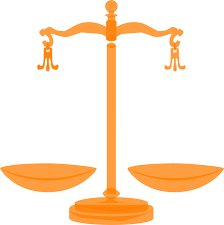 Доходы
на 2025 год
41 648,1
Расходы
на 2025 год
41 648,1
26
Дефицит = 0 руб.
РАСХОДЫ БЮДЖЕТА ГОРОДСКОГО ОКРУГА
МЛН РУБЛЕЙ
СТРУКТУРА РАСХОДОВ БЮДЖЕТА                   ГОРОДСКОГО ОКРУГА НА 2025 ГОД
27
ОБЩЕГОСУДАРСТВЕННЫЕ ВОПРОСЫ
МЛН РУБЛЕЙ
3 327,6
28
НАЦИОНАЛЬНАЯ БЕЗОПАСНОСТЬ И ПРАВООХРАНИТЕЛЬНАЯ ДЕЯТЕЛЬНОСТЬ
МЛН РУБЛЕЙ
2025 год
29
НАЦИОНАЛЬНАЯ ЭКОНОМИКА
МЛН РУБЛЕЙ
2025 год
30
ЖИЛИЩНО-КОММУНАЛЬНОЕ ХОЗЯЙСТВО
МЛН РУБЛЕЙ
2025 год
31
ОХРАНА ОКРУЖАЮЩЕЙ СРЕДЫ
МЛН РУБЛЕЙ
2025 год
32
ОБРАЗОВАНИЕ
МЛН РУБЛЕЙ
2025 год
33
КУЛЬТУРА, КИНЕМАТОГРАФИЯ
МЛН РУБЛЕЙ
1 157,9
2025 год
34
СОЦИАЛЬНАЯ ПОЛИТИКА
МЛН РУБЛЕЙ
1 152,7
2025 год
35
ФИЗИЧЕСКАЯ КУЛЬТУРА И СПОРТ
МЛН РУБЛЕЙ
2025 год
36
СРЕДСТВА МАССОВОЙ ИНФОРМАЦИИ
МЛН РУБЛЕЙ
2025 год
37
ОБСЛУЖИВАНИЕ ГОСУДАРСТВЕННОГО (МУНИЦИПАЛЬНОГО) ДОЛГА
МЛН РУБЛЕЙ
2025 год
38
МУНИЦИПАЛЬНЫЙ ДОЛГ
МЛН РУБЛЕЙ
Муниципальный долг  возникает в силу осуществления заимствований.
Заимствования необходимы для:
погашения долговых обязательств
финансирования дефицита бюджета
Все заимствования подлежат учету в долговой книге:
банковские кредиты;
бюджетные кредиты;
размещение ценных бумаг;
предоставление гарантий.
ВАЖНО: 
    Муниципальный долг не должен превышать общий объем доходов бюджета без учета утвержденного объема безвозмездных поступлений и (или) поступлений налоговых доходов по дополнительным нормативам отчислений от налога на доходы физических лиц (ст. 107 БК РФ)
    Расходы на обслуживание долга не должны превышать 10 % объема расходов бюджета за исключением субвенций (ст. 107.1 БК РФ)
39
ПОКАЗАТЕЛИ ФИНАНСОВОГО ОБЕСПЕЧЕНИЯ РЕГИОНАЛЬНЫХ ПРОЕКТОВ
МЛН РУБЛЕЙ
40
МУНИЦИПАЛЬНЫЕ ПРОГРАММЫ ГОРОДСКОГО ОКРУГА НА 2025 ГОД
В соответствии со статьёй 179 Бюджетного кодекса Российской Федерации, с постановлением Администрации городского округа от 15 июня 2015 года № 2435 «Об утверждении порядка разработки, реализации и оценки эффективности муниципальных программ городского округа город Уфа Республики Башкортостан», в целях обеспечения эффективного функционирования системы программно-целевого управления утверждены 25 муниципальных программ городского округа. Перечень муниципальных программ утверждён постановлением Администрации городского округа от 20 июня 2024 года № 878 (в ред. от 29 ноября 2019 года № 1888).

В проекте бюджета городского округа на 2025 год и на плановый период 2026 и 2027 годов запланированы расходы по программам   на  2025  год  в  сумме 41 648,1 млн рублей, на 2026 год – 43 020,1 млн рублей, на 2027 год –   43 874,2 млн рублей.

Доля программных расходов в общих расходах бюджета городского округа в 2025 году сложится на уровне 97,0 %. Непрограммные расходы бюджета городского округа запланированы в размере 1 268,2 млн рублей.

Доля непрограммных расходов в общих расходах бюджета городского округа на 2025 год составит 3,0 %.
41
СТРУКТУРА РАСХОДОВ БЮДЖЕТА ГОРОДСКОГО ОКРУГА ПО МУНИЦИПАЛЬНЫМ ПРОГРАММАМ НА 2025 ГОД
МЛН РУБЛЕЙ
42
МУНИЦИПАЛЬНЫЕ ПРОГРАММЫ ГОРОДСКОГО ОКРУГА
МЛН РУБЛЕЙ
43
МУНИЦИПАЛЬНАЯ ПРОГРАММА «РАЗВИТИЕ ОБРАЗОВАНИЯ В ГОРОДСКОМ ОКРУГЕ     ГОРОД УФА РЕСПУБЛИКИ БАШКОРТОСТАН»
МЛН РУБЛЕЙ
18 193,0
2025 год
44
МУНИЦИПАЛЬНАЯ ПРОГРАММА «РАЗВИТИЕ КУЛЬТУРЫ И ИСКУССТВА В ГОРОДСКОМ ОКРУГЕ ГОРОД УФА РЕСПУБЛИКИ БАШКОРТОСТАН»
МЛН РУБЛЕЙ
2 021,0
2025 год
45
МУНИЦИПАЛЬНАЯ ПРОГРАММА «РАЗВИТИЕ ТРАНСПОРТНОГО ОБСЛУЖИВАНИЯ НАСЕЛЕНИЯ ГОРОДСКОГО ОКРУГА ГОРОД УФА        РЕСПУБЛИКИ БАШКОРТОСТАН»
МЛН РУБЛЕЙ
1 038,9
2025 год
46
МУНИЦИПАЛЬНАЯ ПРОГРАММА «РАЗВИТИЕ ФИЗИЧЕСКОЙ КУЛЬТУРЫ И СПОРТА В ГОРОДСКОМ ОКРУГЕ ГОРОД УФА                  РЕСПУБЛИКИ БАШКОРТОСТАН»
МЛН РУБЛЕЙ
1 286,2
2025 год
47
МУНИЦИПАЛЬНАЯ ПРОГРАММА «РАЗВИТИЕ ОПЕКИ И ПОПЕЧИТЕЛЬСТВА В ГОРОДСКОМ ОКРУГЕ ГОРОД УФА РЕСПУБЛИКИ БАШКОРТОСТАН»
МЛН РУБЛЕЙ
512,7
2025 год
48
МУНИЦИПАЛЬНАЯ ПРОГРАММА «БЛАГОУСТРОЙСТВО ГОРОДСКОГО ОКРУГА ГОРОД УФА РЕСПУБЛИКИ БАШКОРТОСТАН»
МЛН РУБЛЕЙ
2025 год
49
МУНИЦИПАЛЬНАЯ ПРОГРАММА «РАЗВИТИЕ ЖИЛИЩНО-КОММУНАЛЬНОГО ХОЗЯЙСТВА И УЛУЧШЕНИЕ ЭКОЛОГИЧЕСКОЙ ОБСТАНОВКИ В ГОРОДСКОМ ОКРУГЕ ГОРОД УФА          РЕСПУБЛИКИ БАШКОРТОСТАН»
МЛН РУБЛЕЙ
543,3
2025 год
50
МУНИЦИПАЛЬНАЯ ПРОГРАММА «ЗАЩИТА НАСЕЛЕНИЯ И ТЕРРИТОРИЙ ОТ ЧРЕЗВЫЧАЙНЫХ СИТУАЦИЙ, ОБЕСПЕЧЕНИЕ ПОЖАРНОЙ БЕЗОПАСНОСТИ В ГОРОДСКОМ ОКРУГЕ ГОРОД УФА РЕСПУБЛИКИ БАШКОРТОСТАН»
МЛН РУБЛЕЙ
2025 год
51
МУНИЦИПАЛЬНАЯ ПРОГРАММА «ОБЕСПЕЧЕНИЕ ДЕЯТЕЛЬНОСТИ ГОРОДСКОГО ОКРУГА ГОРОД УФА РЕСПУБЛИКИ БАШКОРТОСТАН»
МЛН РУБЛЕЙ
1 128,4
2025 год
52
МУНИЦИПАЛЬНАЯ ПРОГРАММА «РАЗВИТИЕ МОЛОДЕЖНОЙ ПОЛИТИКИ В ГОРОДСКОМ ОКРУГЕ ГОРОД УФА РЕСПУБЛИКИ БАШКОРТОСТАН»
МЛН РУБЛЕЙ
346,9
2025 год
53
МУНИЦИПАЛЬНАЯ ПРОГРАММА «РАЗВИТИЕ ПРЕДПРИНИМАТЕЛЬСТВА И ТУРИЗМА В ГОРОДСКОМ ОКРУГЕ ГОРОД УФА            РЕСПУБЛИКИ БАШКОРТОСТАН»
МЛН РУБЛЕЙ
4,5
2025 год
54
МУНИЦИПАЛЬНАЯ ПРОГРАММА «ВЗАИМОДЕЙСТВИЕ С ИНСТИТУТАМИ ГРАЖДАНСКОГО ОБЩЕСТВА В ГОРОДСКОМ ОКРУГЕ ГОРОД УФА РЕСПУБЛИКИ БАШКОРТОСТАН»
МЛН РУБЛЕЙ
2025 год
55
МУНИЦИПАЛЬНАЯ ПРОГРАММА «РАЗВИТИЕ СТРОИТЕЛЬСТВА, РЕКОНСТРУКЦИИ, КАПИТАЛЬНОГО РЕМОНТА, РЕМОНТА ДОРОГ И ИСКУССТВЕННЫХ СООРУЖЕНИЙ ГОРОДСКОГО ОКРУГА ГОРОД УФА                   РЕСПУБЛИКИ БАШКОРТОСТАН»
МЛН РУБЛЕЙ
2025 год
56
МУНИЦИПАЛЬНАЯ ПРОГРАММА «РАЗВИТИЕ ГРАДОСТРОИТЕЛЬНОЙ ДЕЯТЕЛЬНОСТИ НА ТЕРРИТОРИИ ГОРОДСКОГО ОКРУГА ГОРОД УФА РЕСПУБЛИКИ БАШКОРТОСТАН»
МЛН РУБЛЕЙ
2025 год
57
МУНИЦИПАЛЬНАЯ ПРОГРАММА «РАЗВИТИЕ ЗЕМЕЛЬНЫХ И ИМУЩЕСТВЕННЫХ ОТНОШЕНИЙ НА ТЕРРИТОРИИ ГОРОДСКОГО ОКРУГА            ГОРОД УФА РЕСПУБЛИКИ БАШКОРТОСТАН»
МЛН РУБЛЕЙ
2025 год
58
МУНИЦИПАЛЬНАЯ ПРОГРАММА «УПРАВЛЕНИЕ МУНИЦИПАЛЬНЫМИ ФИНАНСАМИ ГОРОДСКОГО ОКРУГА ГОРОД УФА                                              РЕСПУБЛИКИ БАШКОРТОСТАН»
МЛН РУБЛЕЙ
509,5
2025 год
59
РАЗВИТИЕ ТЕРРИТОРИЙ РАЙОНОВ ГОРОДСКОГО ОКРУГА ГОРОД УФА РЕСПУБЛИКИ БАШКОРТОСТАН
Ответственными исполнителями являются Администрации районов городского округа город Уфа Республики Башкортостан.
МЛН РУБЛЕЙ
275,5
506,0
415,6
564,8
560,3
436,6
597,1
60
МУНИЦИПАЛЬНАЯ ПРОГРАММА «ФОРМИРОВАНИЕ СОВРЕМЕННОЙ ГОРОДСКОЙ СРЕДЫ ГОРОДСКОГО ОКРУГА ГОРОД УФА РЕСПУБЛИКИ БАШКОРТОСТАН»
МЛН РУБЛЕЙ
928,1
2025 год
61
МУНИЦИПАЛЬНАЯ ПРОГРАММА «РАЗВИТИЕ ОТДАЛЕННЫХ ТЕРРИТОРИЙ ГОРОДСКОГО ОКРУГА ГОРОД УФА РЕСПУБЛИКИ БАШКОРТОСТАН»
МЛН РУБЛЕЙ
122,5
2025 год
62
МУНИЦИПАЛЬНЫЙ 
ДОРОЖНЫЙ ФОНД
МЛН РУБЛЕЙ
63
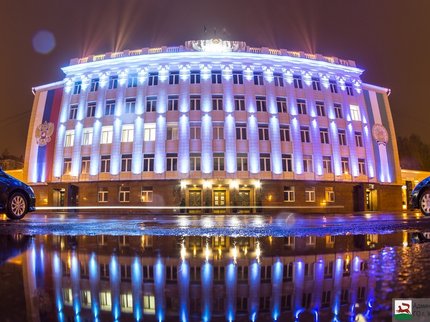 БЮДЖЕТ ДЛЯ ГРАЖДАН ПОДГОТОВЛЕН ФИНАНСОВЫМ УПРАВЛЕНИЕМ АДМИНИСТРАЦИИ ГОРОДСКОГО ОКРУГА ГОРОД УФА РЕСПУБЛИКИ БАШКОРТОСТАН
450098, РБ, г. Уфа, проспект Октября, 120
Тел: 279-05-40
Факс: 235-95-53
64